Arc 1 with Adjusted Body GradientsAlex Bogacz
BT Mtg.April 28, 2020
0.5
PHASE_X&Y
0
57
Q_X
Q_Y
185
7
150
BETA_X&Y[m]
DISP_X&Y[m]
-7
0
0
BETA_X
BETA_Y
DISP_X
DISP_Y
242.23
Arc 1 Optics Architecture - Dispersion/M56 Control
DQx = 3p/2
DQx = 3p/2
1A11
1A31
1A21
BT Mtg.April 28, 2020
Arc 1 M56 Retune to Isochronous
Arc1 at 1152.5 MeV/c
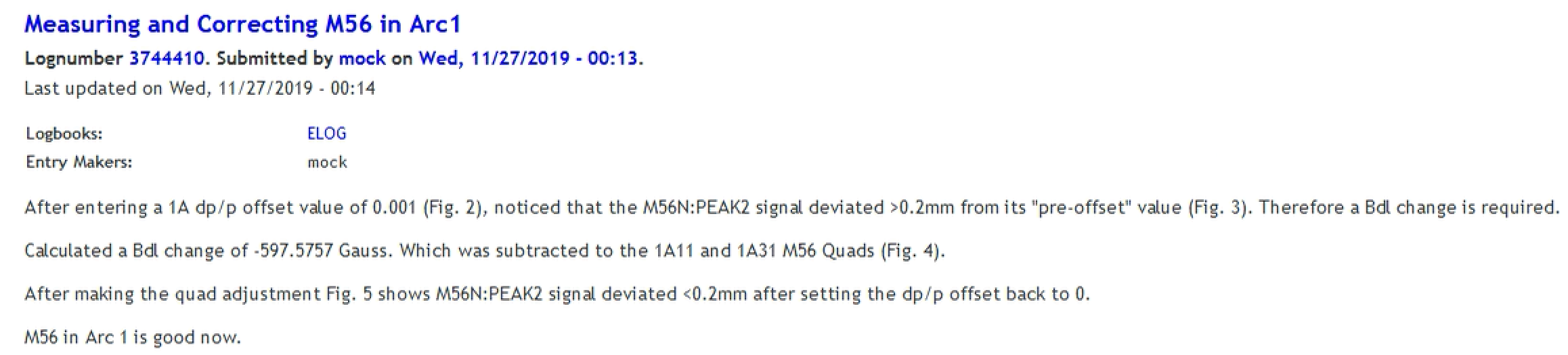 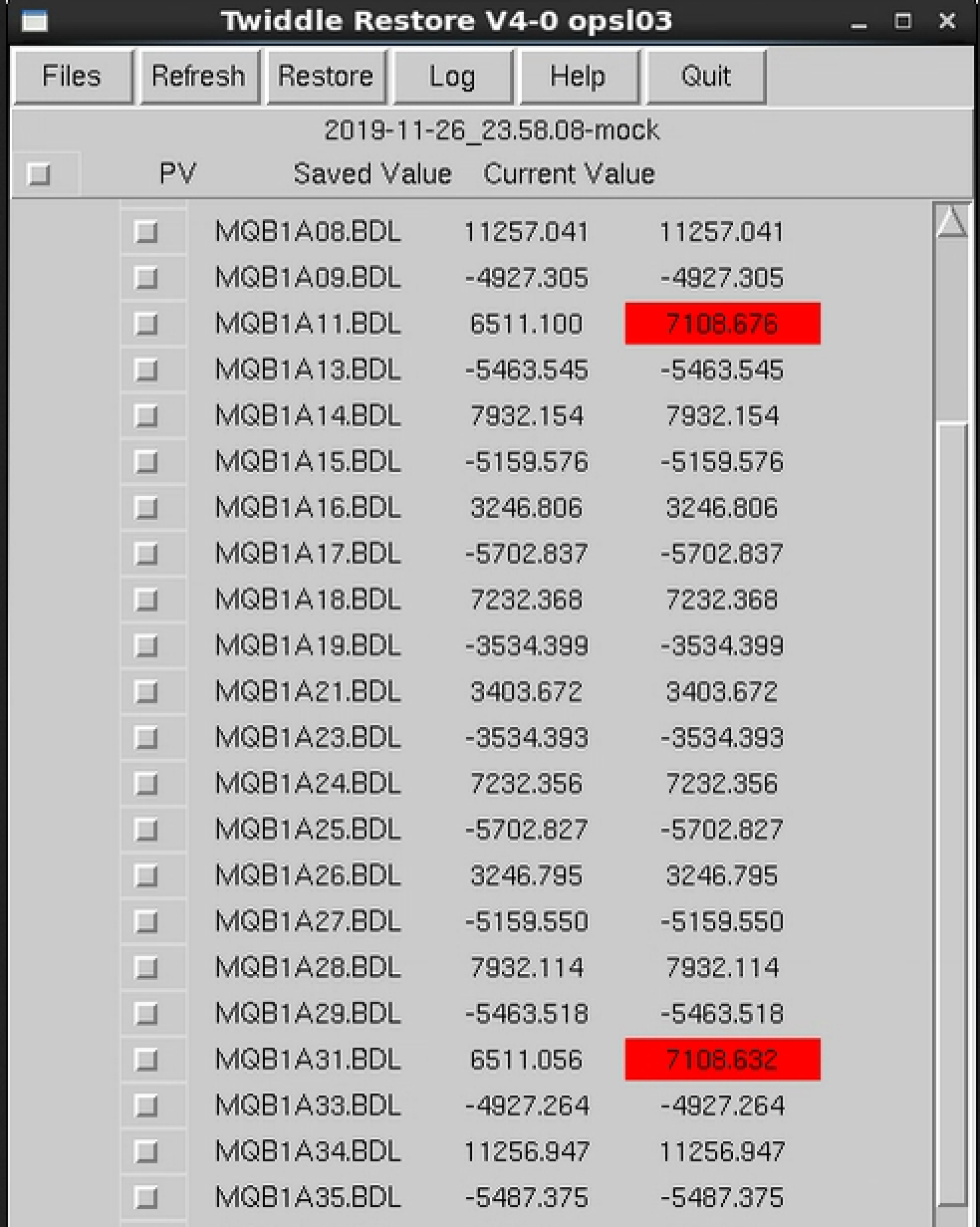 M56 Retune to Isochronous (at 1152.5 MeV/c)
Using our Optics model one can conclude that:
increase of 1A11 and 1A31 quad strengths by 597.58 Gauss is equivalent to reducing arc bends’ body gradients to 52% of what we originally had in the model, namely from:



With reduced body gradient,  Arc 1 Optics (before tuning) was NOT isochronous,  M56  = -21.3 cm
$GJD = 2.558 Gauss/cm

to

$GJD = 1.318 Gauss/cm
BT Mtg.April 28, 2020
7
150
BETA_X&Y[m]
DISP_X&Y[m]
7
150
-7
0
0
BETA_X
BETA_Y
DISP_X
DISP_Y
409.13
BETA_X&Y[m]
DISP_X&Y[m]
-7
0
0
BETA_X
BETA_Y
DISP_X
DISP_Y
409.13
Arc 1 Optics – Design vs. Actual
M56 = 0
M56 = - 21.3 cm
BT Mtg. January 15, 2019
0.5
PHASE_X&Y
0
57
Q_X
Q_Y
185
7
150
BETA_X&Y[m]
DISP_X&Y[m]
-7
0
0
BETA_X
BETA_Y
DISP_X
DISP_Y
242.23
Arc 1 Optics with Adjusted Body Gradients
$GJD = 1.318 Gauss/cm
DQx = 3p/2
DQx = 3p/2
1A11
1A31
1A21
BT Mtg.April 28, 2020
7
150
BETA_X&Y[m]
DISP_X&Y[m]
-7
0
0
BETA_X
BETA_Y
DISP_X
DISP_Y
409.13
Arc 1 with Adjusted Body Gradients
$GJD = 1.318 Gauss/cm
M56 = 0
re-match
re-match
DQx = 3p/2
DQx = 3p/2
1A31
1A11
1A21
BT Mtg.April 28, 2020
Arc 1 – ‘New’ Design Model
qMQN1S04 	old=-14089.749 	new*s=-14137.458 	delta=47.709   	%=0.339    
qMQL1S05 	old=14848.116 	new*s=14825.388 	delta=22.728   	%=-0.153   
qMQB1S06 	old=-10414.543 	new*s=-10362.825 	delta=-51.718  	%=-0.497   
qMQL1S07 	old=-2815.345 	new*s=-2751.284 	delta=-64.061  	%=-2.275   
qMQL1S08 	old=3783.834  	new*s=3753.228  	delta=30.606   	%=-0.809   
qMQL1S09 	old=-3277.155 	new*s=-3272.588 	delta=-4.567   		%=-0.139   
qMQB1S10 	old=2946.700  	new*s=2879.687  	delta=67.014   	%=-2.274   
qMQB1E01 	old=-2279.556 	new*s=-2450.474 	delta=170.918  	%=7.498    
qMQB1E02 	old=1799.664  	new*s=1733.784  	delta=65.880   	%=-3.661   
qMQB1E03 	old=-2523.108 	new*s=-2539.077 	delta=15.969   	%=0.633    
qMQB1A01 	old=878.290   		new*s=907.089   	delta=-28.799  	%=3.279    
qMQB1A02 	old=5076.928  	new*s=5102.736  	delta=-25.808  	%=0.508    
qMQB1A03 	old=-6467.883 	new*s=-6464.052 	delta=-3.831   		%=-0.059   
qMQL1A04 	old=14308.226 	new*s=14294.912 	delta=13.314   	%=-0.093   
qMQB1A05 	old=-5278.974 	new*s=-5283.377 	delta=4.403    		%=0.083    
qMQB1A06 	old=5491.084  	new*s=5551.956  	delta=-60.871  	%=1.109    
qMQB1A07 	old=-5775.590 	new*s=-5771.586 	delta=-4.003   		%=-0.069   
qMQB1A08 	old=11848.197 	new*s=11894.031 	delta=-45.834  	%=0.387    
qMQB1A09 	old=-5186.060 	new*s=-5166.576 	delta=-19.484  	%=-0.376   
qMQB1A11 	old=6853.032  	new*s=6865.037  	delta=-12.005  	%=0.175    
qMQB1A13 	old=-5750.469 	new*s=-5752.466 	delta=1.997    		%=0.035    
qMQB1A14 	old=8348.719  	new*s=8346.835  	delta=1.885    		%=-0.023   
qMQB1A15 	old=-5430.537 	new*s=-5429.529 	delta=-1.008   		%=-0.019   
qMQB1A16 	old=3417.318  	new*s=3417.318  	delta=0.000    		%=0.000    
qMQB1A17 	old=-6002.337 	new*s=-5988.465 	delta=-13.872  	%=-0.231   
qMQB1A18 	old=7612.195  	new*s=7665.653  	delta=-53.458  	%=0.702    
qMQB1A19 	old=-3720.018 	new*s=-3675.186 	delta=-44.832  	%=-1.205   
qMQB1A21 	old=3813.982  	new*s=3881.248  	delta=-67.266  	%=1.764
BT Mtg.April 28, 2020
Arc 1 – ‘New’ Design Model cont.
qMQB1A23 	old=-3720.018 	new*s=-3675.186 	delta=-44.832  	%=-1.205   
qMQB1A24 	old=7612.195  	new*s=7665.653  	delta=-53.458  	%=0.702    
qMQB1A25 	old=-6002.337 	new*s=-5988.465 	delta=-13.872  	%=-0.231   
qMQB1A26 	old=3417.318  	new*s=3417.318  	delta=0.000    		%=0.000    
qMQB1A27 	old=-5430.537 	new*s=-5429.529 	delta=-1.008   		%=-0.019   
qMQB1A28 	old=8348.719  	new*s=8346.835  	delta=1.885    		%=-0.023   
qMQB1A29 	old=-5750.469 	new*s=-5752.466 	delta=1.997    		%=0.035    
qMQB1A31 	old=6853.032  	new*s=6865.037  	delta=-12.005  	%=0.175    
qMQB1A33 	old=-5186.060 	new*s=-5166.576 	delta=-19.484  	%=-0.376   
qMQB1A34 	old=11848.197 	new*s=11894.031 	delta=-45.834  	%=0.387    
qMQB1A35 	old=-5775.590 	new*s=-5771.586 	delta=-4.003   		%=-0.069   
qMQB1A36 	old=5491.084  	new*s=5551.956  	delta=-60.871  	%=1.109    
qMQB1A37 	old=-5278.974 	new*s=-5283.377 	delta=4.403    		%=0.083    
qMQL1A38 	old=14308.226 	new*s=14294.912 	delta=13.314   	%=-0.093   
qMQB1A39 	old=-6467.883 	new*s=-6464.052 	delta=-3.831   		%=-0.059   
qMQB1A40 	old=4553.762  	new*s=4647.475  	delta=-93.714  	%=2.058    
qMQB1R01 	old=6344.068  	new*s=6389.510  	delta=-45.442  	%=0.716    
qMQL1R02 	old=-10824.216 	new*s=-11104.698 	delta=280.482  	%=2.591    
qMQL1R03 	old=13822.412 	new*s=13839.155 	delta=-16.744  	%=0.121    
qMQL1R04 	old=-10129.649 	new*s=-9895.287 	delta=-234.362 	%=-2.314   
qMQB1R05 	old=-6161.088 	new*s=-6117.648 	delta=-43.440  	%=-0.705   
qMQL1R06 	old=16947.360 	new*s=16881.330 	delta=66.030   	%=-0.390   
qMQL1R07 	old=-10209.444 	new*s=-10248.561 	delta=39.117   	%=0.383
BT Mtg.April 28, 2020